Steps Forward… Roadmap Discussion
R. Tschirhart
March 20th 2012
Themes-I
Sources and geometry modeling can largely factorize in initial concepts.  

n-nbar:  a)  target-moderator output, b) optics,  c) detector.  
nEDM:  stochastic -> He,  analytic and ray tracing after that.  
Not critical to  develop a scattering kernel in MCNPX/He at this time.    

Good progress on spallation source modeling for both neutrons and isotopes. 
Isotopes:  Next step is to model heating, integrate into ME design.  
  
How does the case get made with respect to FRIB?    This is a particle physics facility, not general purpose ISOL.
Themes-II
Next generation nEDM experiment should focus on an integrated design of source and detector.  Large gains are conceivable.  Target metric is a large increase in UCN density  (e.g. 104-105/cm3)  would be obvious to community.   Lower end of range overlaps with TRIUMF--TRIUMF goal of 104/cm3.   Golub et al schemes can push much higher, new technique.   Argument for an optimized nEDM facility is defendable.  Goal of nEDM@SNS is to be statistics limited,  Project X  is a following opportunity that would exploit the statistically limited techniques developed at SNS. 

ISOL concepts well advanced.  Further evolution of the INFN (UC2) concepts is the next step.   Future TRIUMF alpha emitter program limited to 10 microamps.  
 
n-nbar:  
    a) Physics reach with respect to nucleon decay.   
    b) Detector concept development.  (expt HEP can engage) .   
    c)  Cost modeling….
Resources
Existing Phd/MA program in Accelerator Physics and Technology at Fermilab.  
Can explore Fellowship support for PhD students and postdocs as a bridge funding mechanism until programmatic support from agencies.   Explore matching funding with host institutions.  
Separate Field Work Proposals to the DOE  detector R&D (KA15).  
nEDM enthusiasm is high with currently sponsoring particle physics agencies (DOE/NP, NSF/med+low, )    Currently not with BES and LLNL/NNSA.   Will contact Contact Susan Seestrom (LANL),  John Galambos (ORNL)regarding Project X collaboration.   
DD/DT generator resources at LBNL.  
Project MOU structure with National labs.
A Clear Next Step…
Goal of Project X Physics study is to continue developing physics case, and identifying critical R&D.
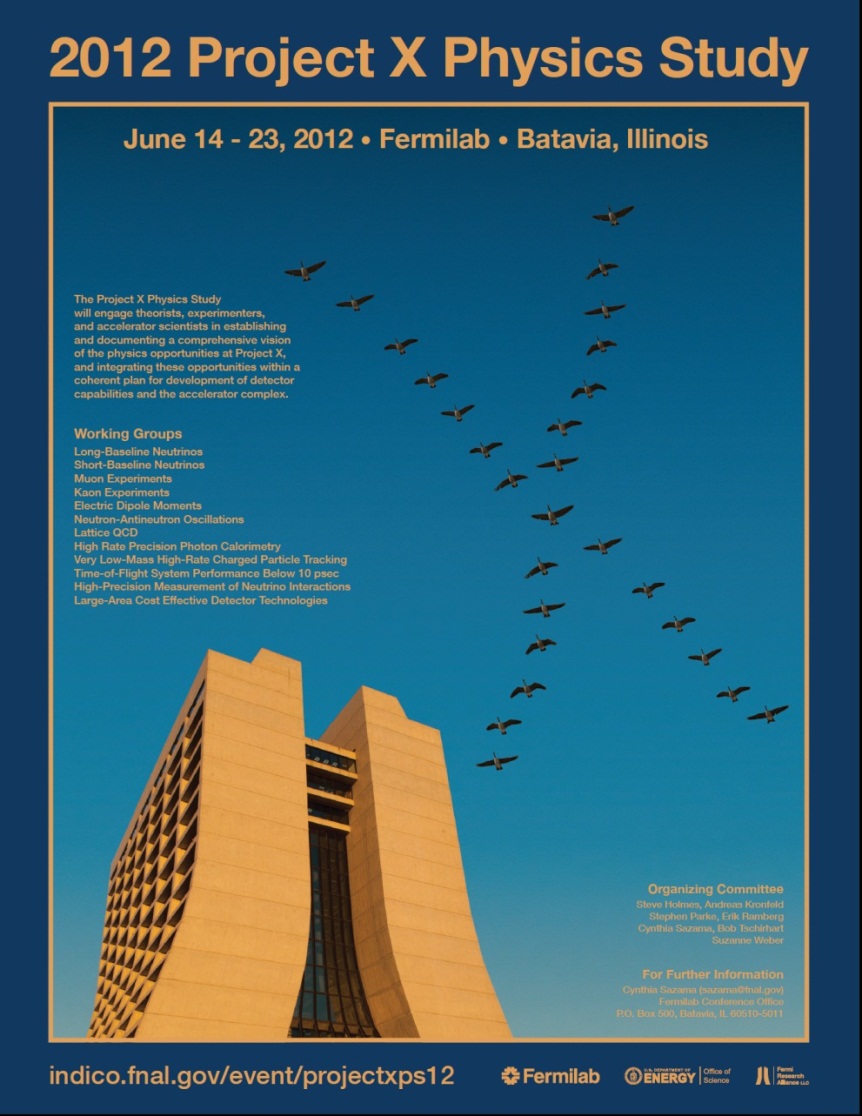